Eco-helpers
Unit 8 b
Plant flowers
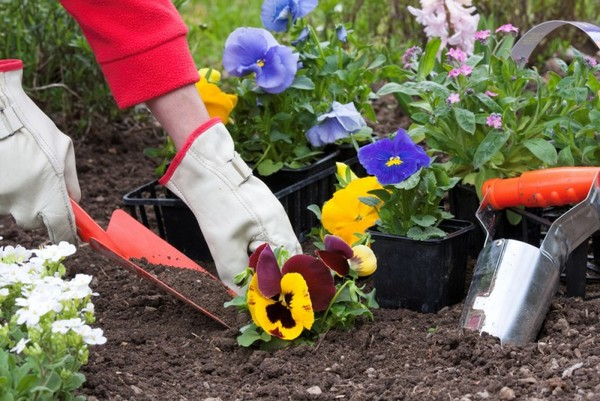 Recycle cans
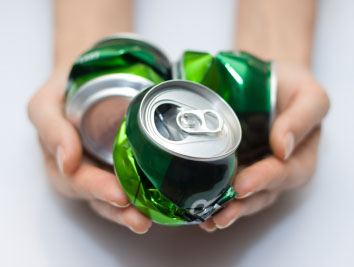 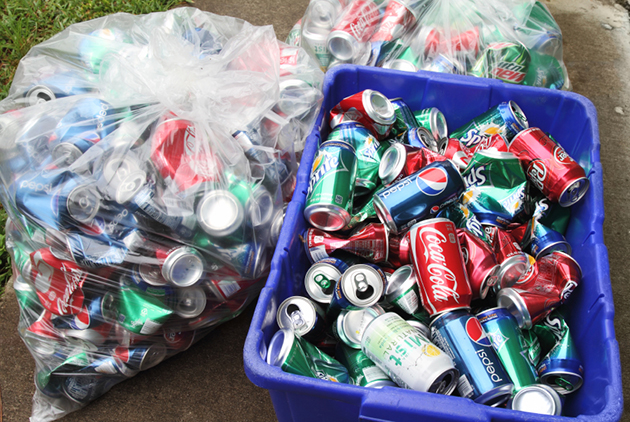 Collect rubbish
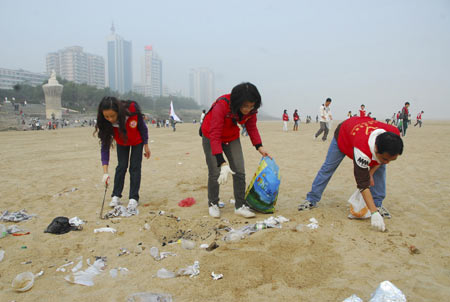 Build nesting boxes
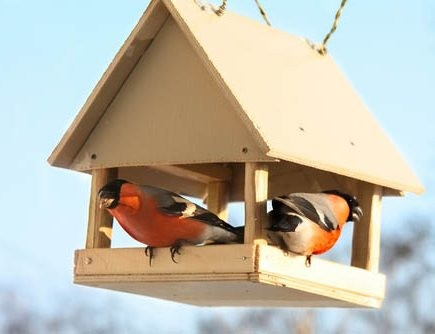 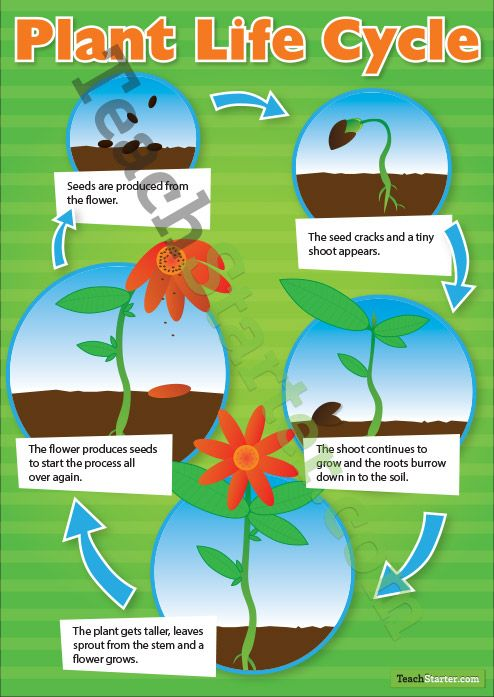 Teach the cycle of life
Clean out a pond
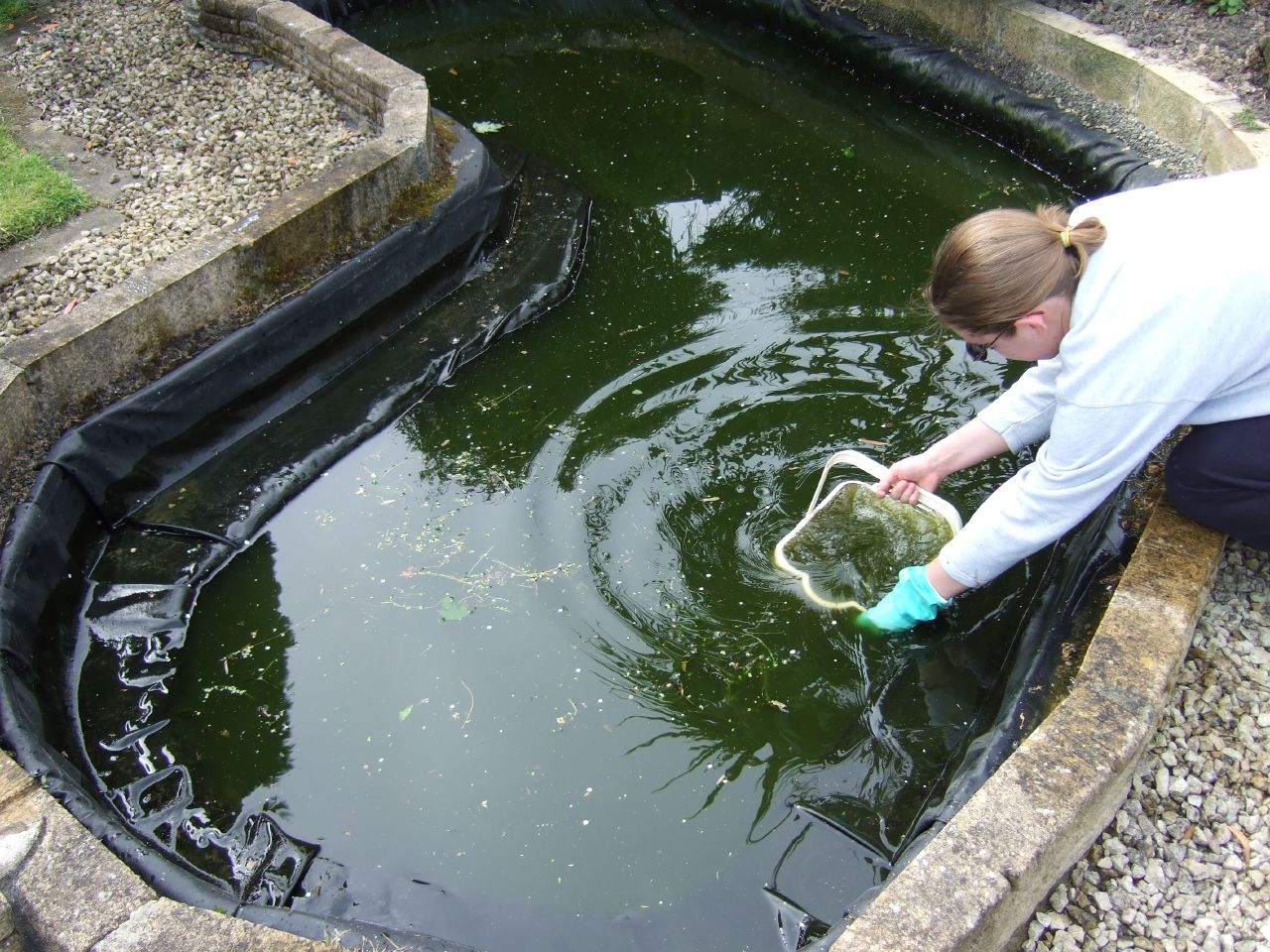 Read a book about ecology
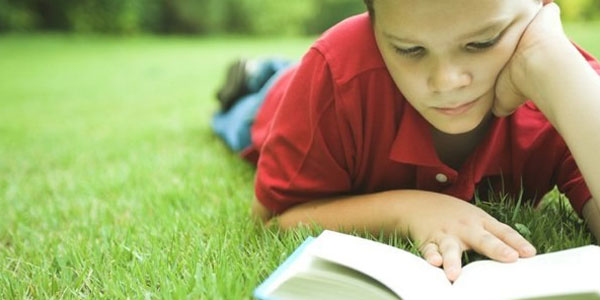 Look at the picture of the Ex.1, p.78.What is each person in the picture doing?
Dave is planting flowers.
A ladder
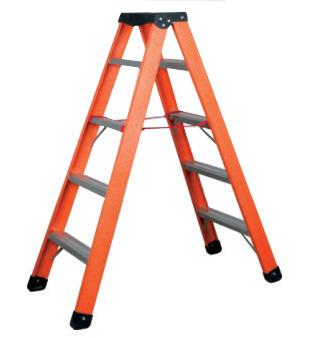 A hammer and nails
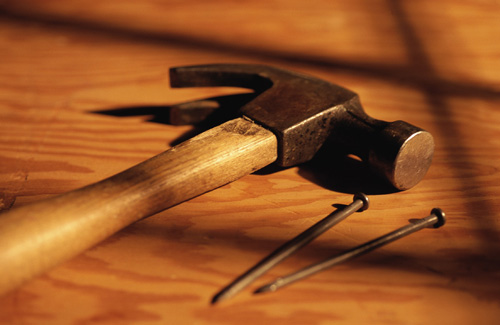 A spade
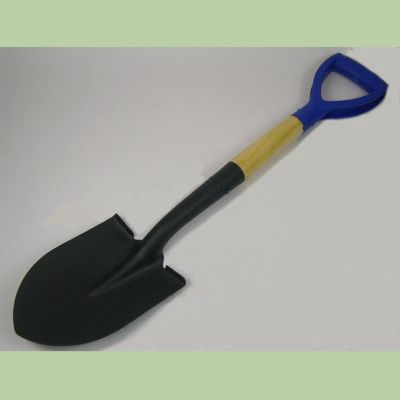 A watering can
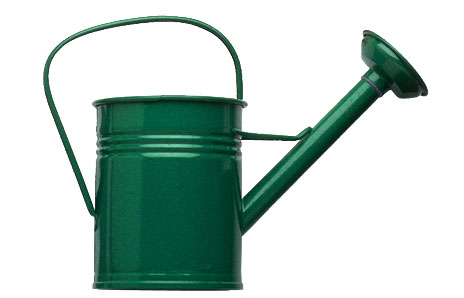 A rake
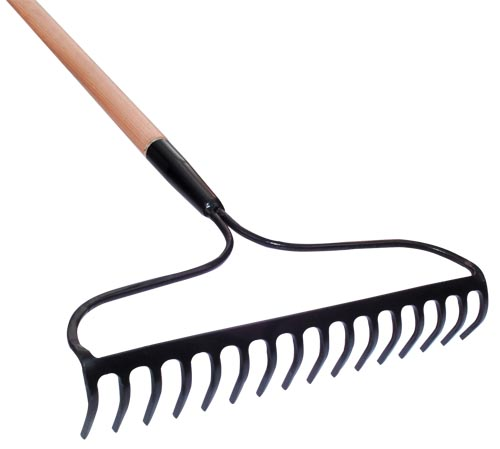 A net
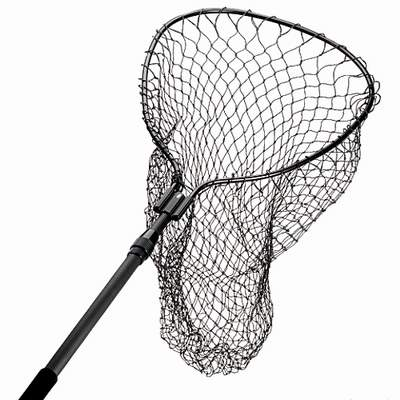 Gardening gloves
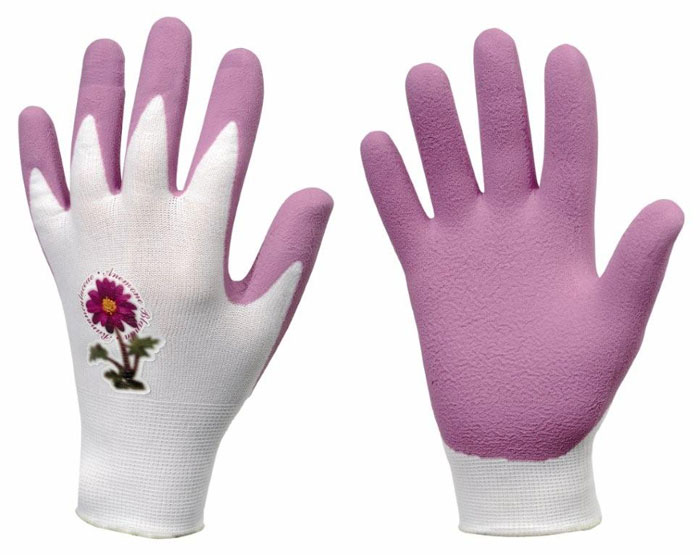 A plastic bag
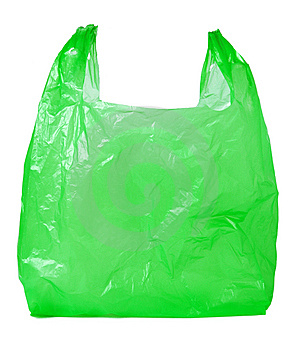 What are they using them for?
Sally is using a ladder to collect rubbish from the tree house.
Read the dialoge and complete the sentenses.(Ex.3, p.78)
Sally __________________for a month
Dave’s been_____________________.
The birds will leave the city if_____________________________
Tim wants to _______________onMonday morning.
has been collecting rubbish for recycling
building nesting boxes
we don’t help them
join the club